Vocation-Specific Activity Patterns and Temperature Effects of On-Road Heavy-Duty Diesel Vehicles in California
George Scora1, Kanok Boriboonsomsin1, 
Kent Johnson1, Seungju Yoon2, and Kathy Jaw2

1University of California at Riverside
2California Air Resources Board

6th International PEMS Conference
Riverside, CA
March 18, 2016
1
Background
Selective Catalytic Reduction (SCR) is used in most diesel engines to meet 2010 NOx emission standards.
NOx Conversion is highly dependent on SCR temperature.
Typically, SCR needs to be at least 200°C before significant NOx reduction is achieved.
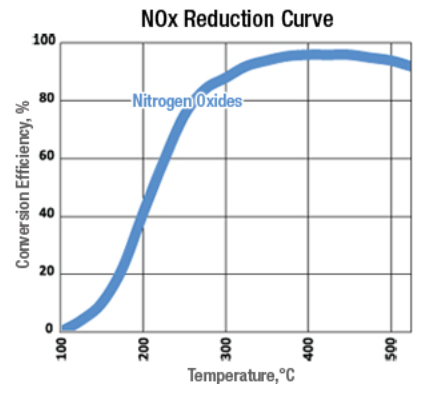 There are several situations where SCR may not be at the required temperature:
Cold start
Idling
Low load engine operation
The fraction of these situations in heavy-duty diesel vehicle (HDDV) operation varies by vocational use.
2
Project Objectives
Characterize HDDV activity profiles (e.g., duty cycles, starts, and soak time).
For different types of vocational use (line haul, drayage, construction, delivery, etc.)
Identify fraction of vehicle operation that SCR effectiveness may be compromised.
Low SCR inlet temperature
Compare results with emission certification test cycle.
Analyze the representativeness of the certification cycle in reflecting real-world emissions of NOx
3
Approach
Collect real-world vehicle activity and engine operation data from 100 trucks for minimum of one month each.
Cellular-based GPS & ECU data loggers
1 Hz data frequency
170 SPNs in J1939 format
Vehicle and engine information
Engine & VIN labels
License plate
Odometer
Body (front, sides, rear)
Exhaust temperature probes
Etc.
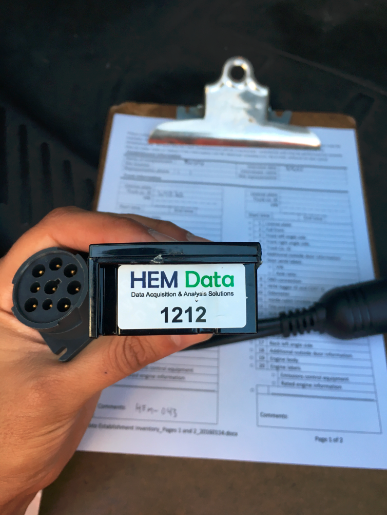 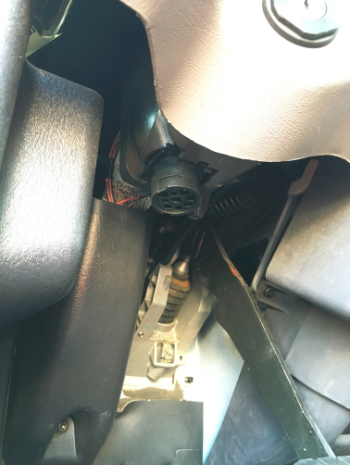 4
Targeted Truck Vocations
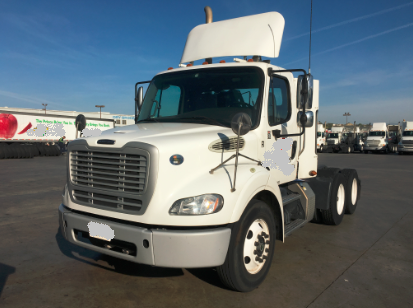 Line haul
Drayage
Agricultural
Construction
Food/beverage distribution
Shuttle
Refuse
Transit
Public work
Utility
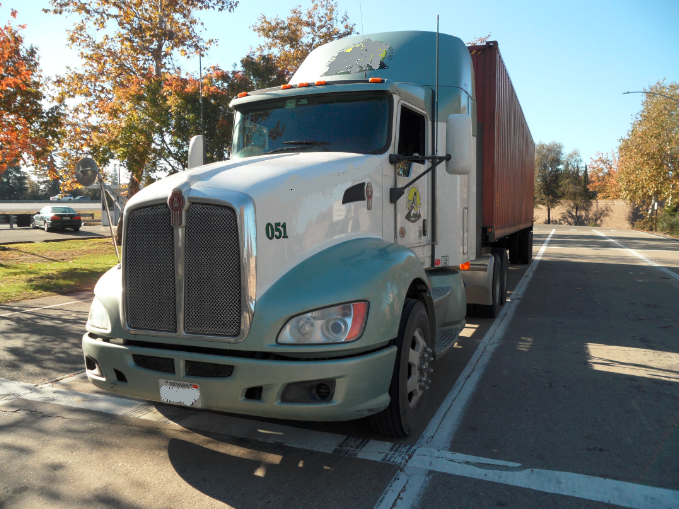 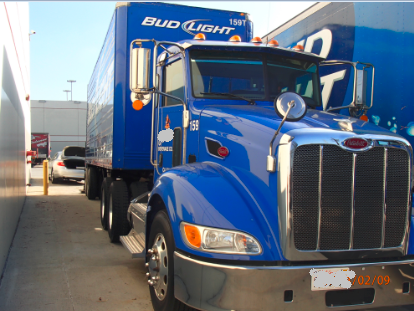 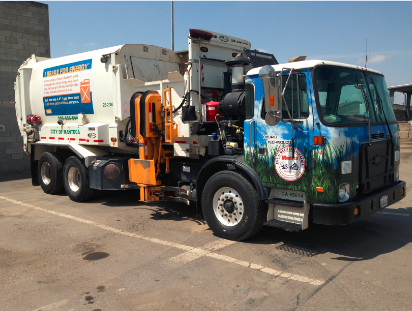 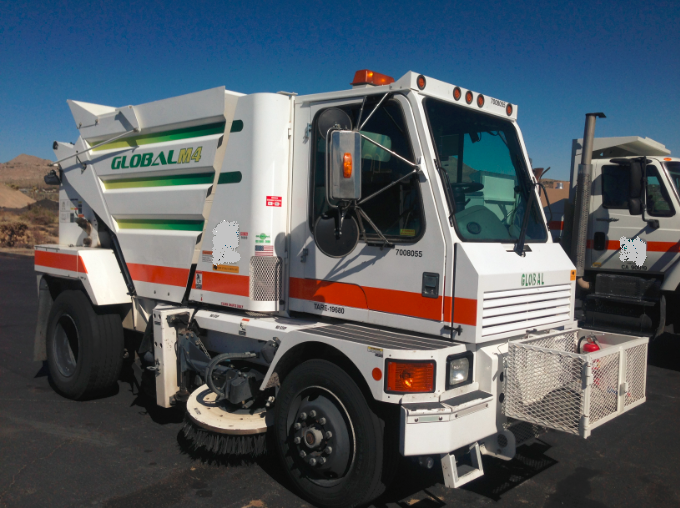 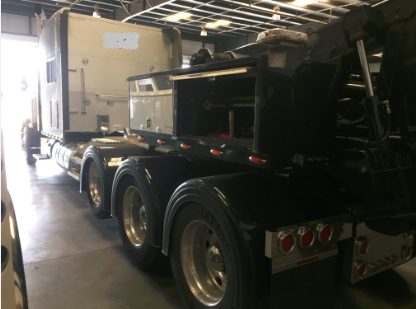 5
Sample Data
One trip (engine on to off) of a dump truck
Cold Start
Long Idling
Low-Load Operation
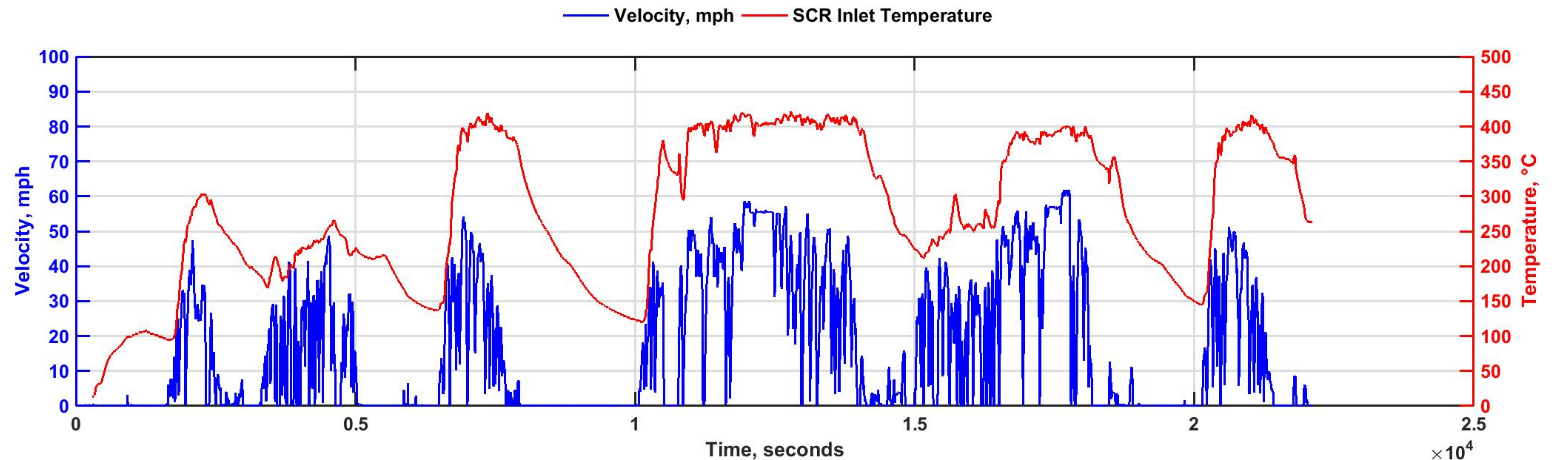 6
Vehicle Statistics for Four Selected Vehicles
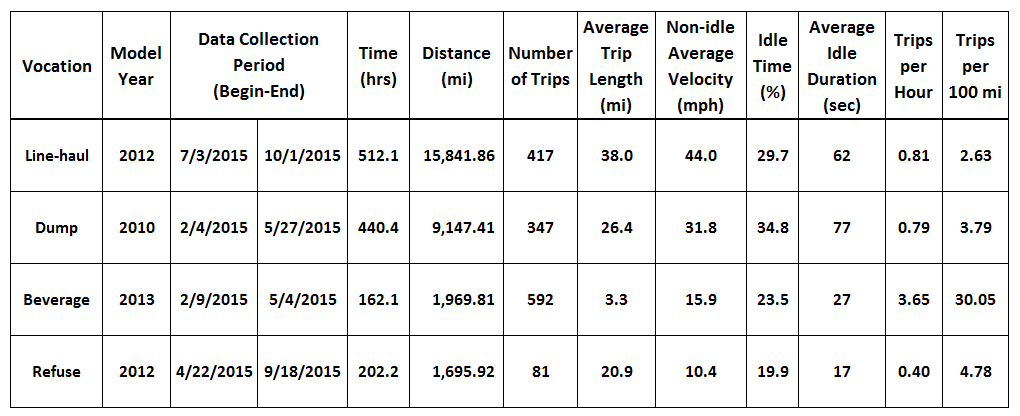 7
Joint Speed-acceleration Frequency Distribution by Vocation
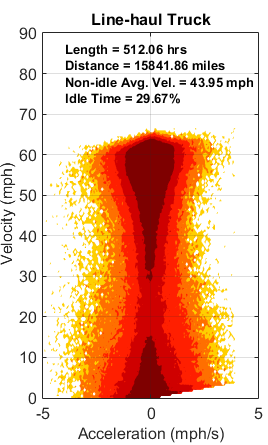 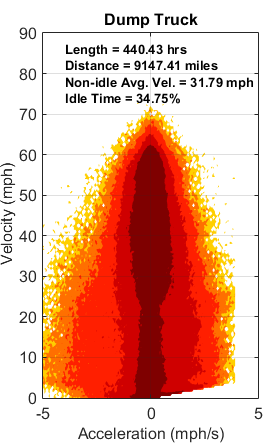 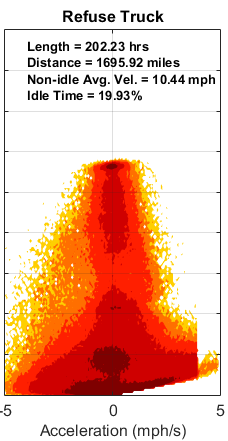 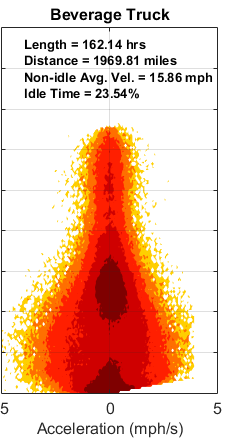 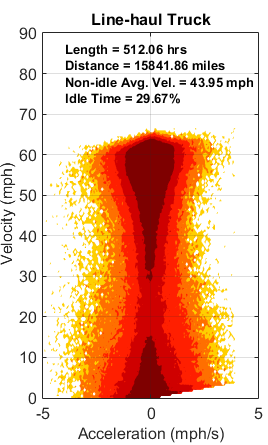 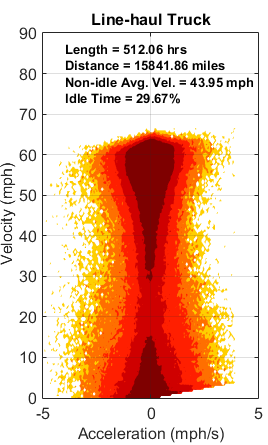 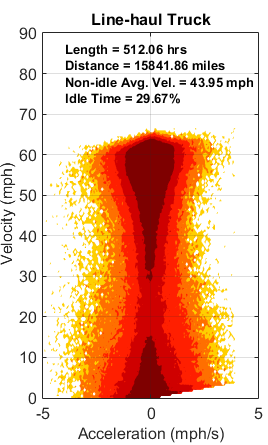 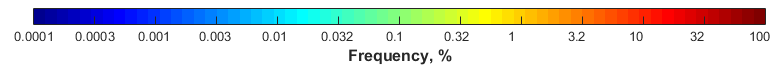 8
SCR Temperature Distribution
25.4% of the trip having SCR temp. lower than 200 °C
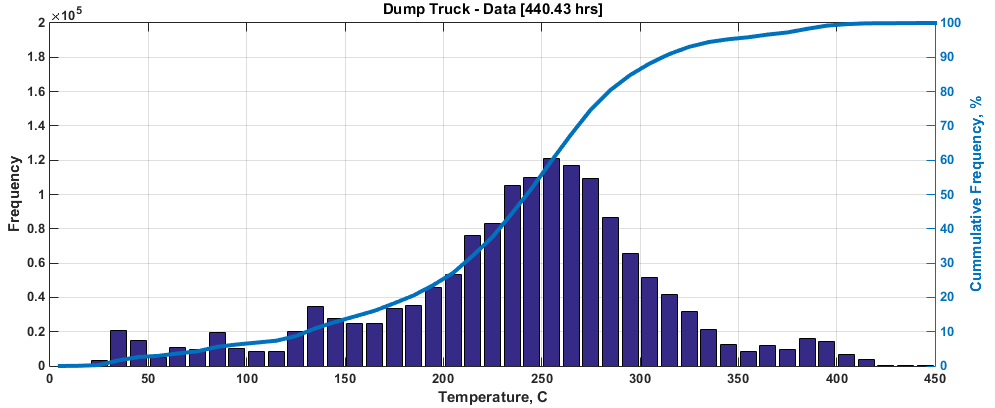 9
Cumulative Frequency for SCR Temperature by Vocation
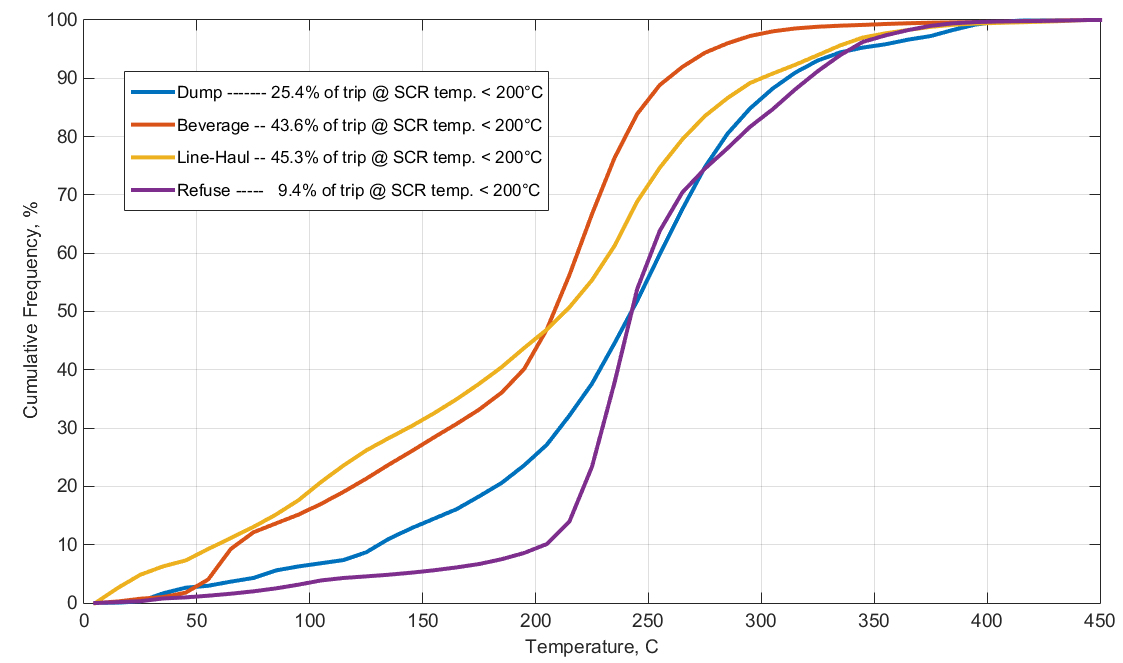 10
SCR Inlet Temperature vs. Velocity by Vocation
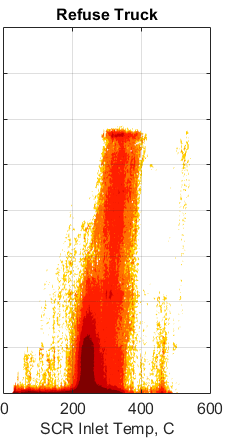 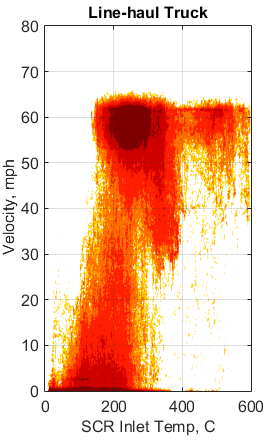 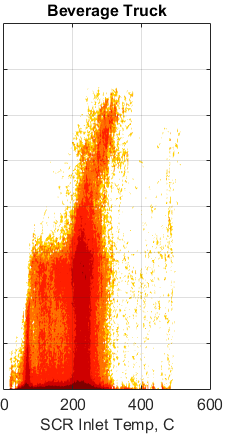 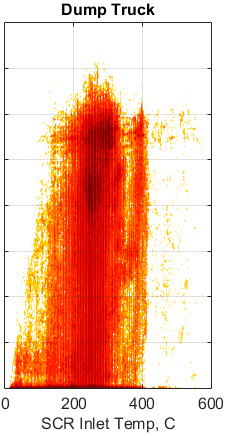 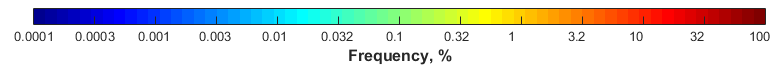 11
Cold Start and Idle Effect on Temperature
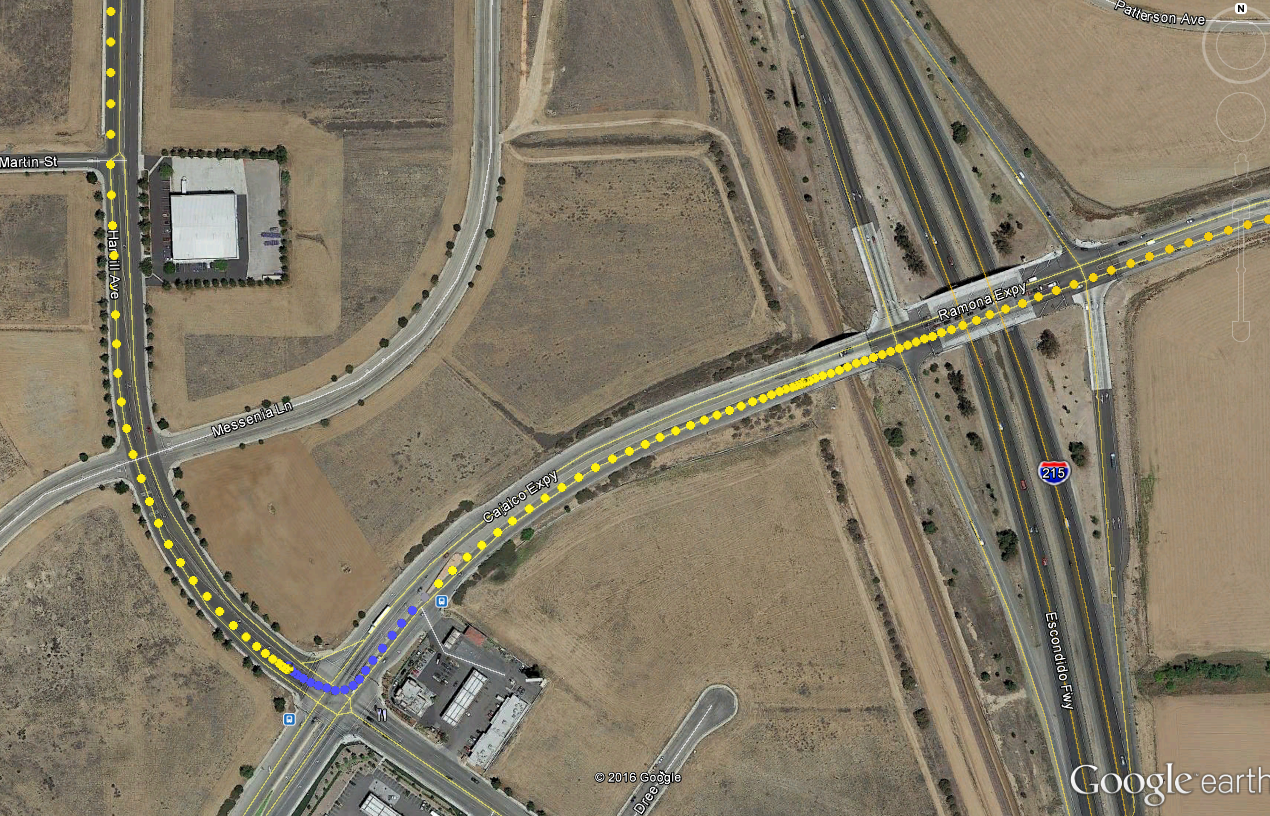 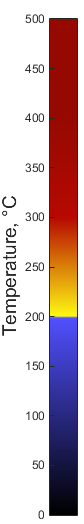 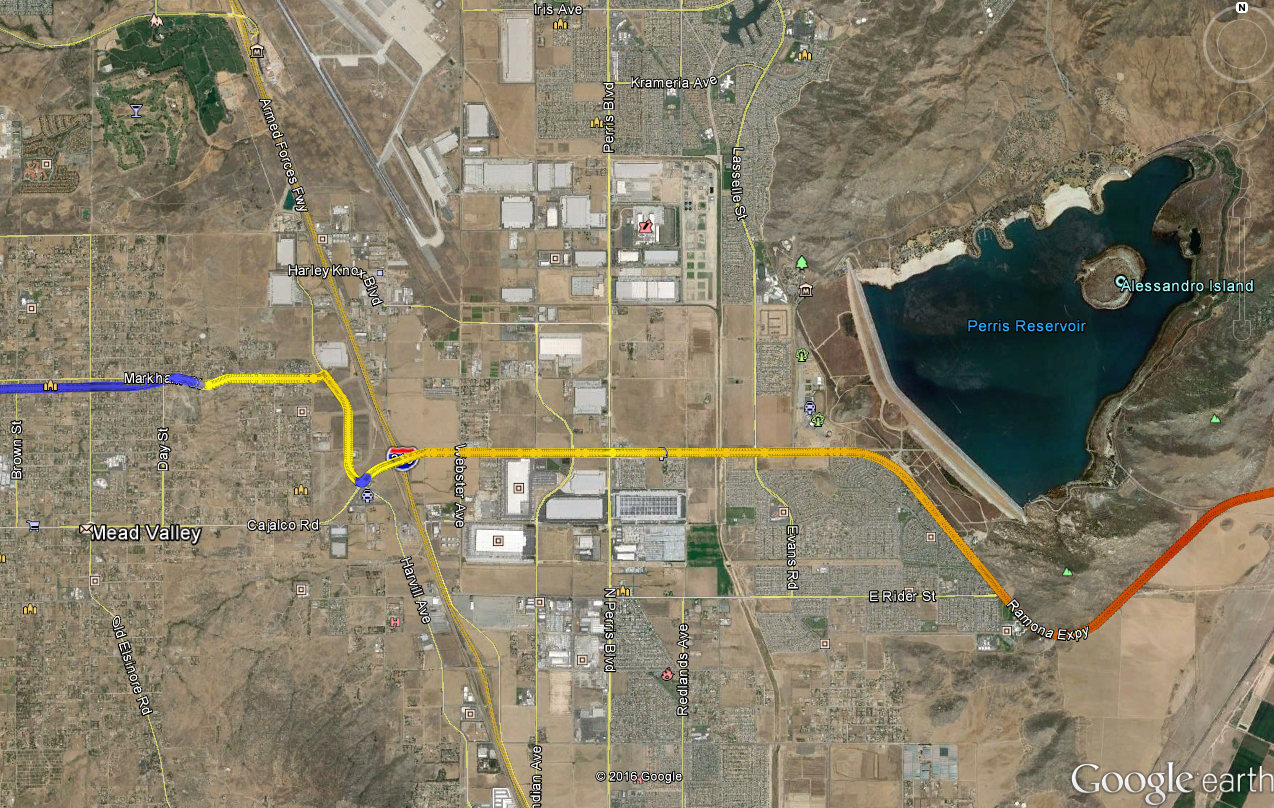 12
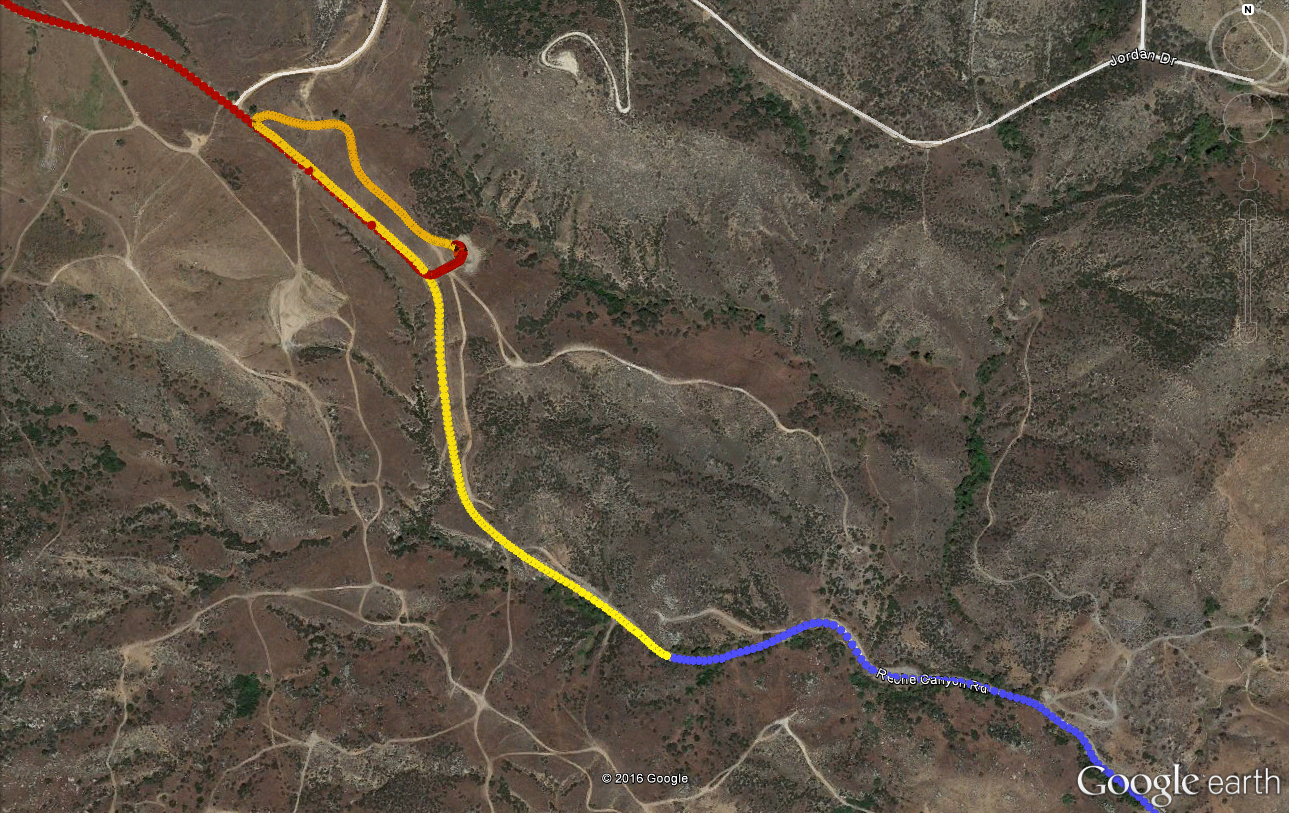 Low Load Effect on Temperature
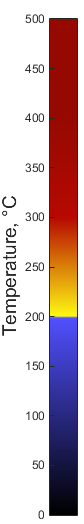 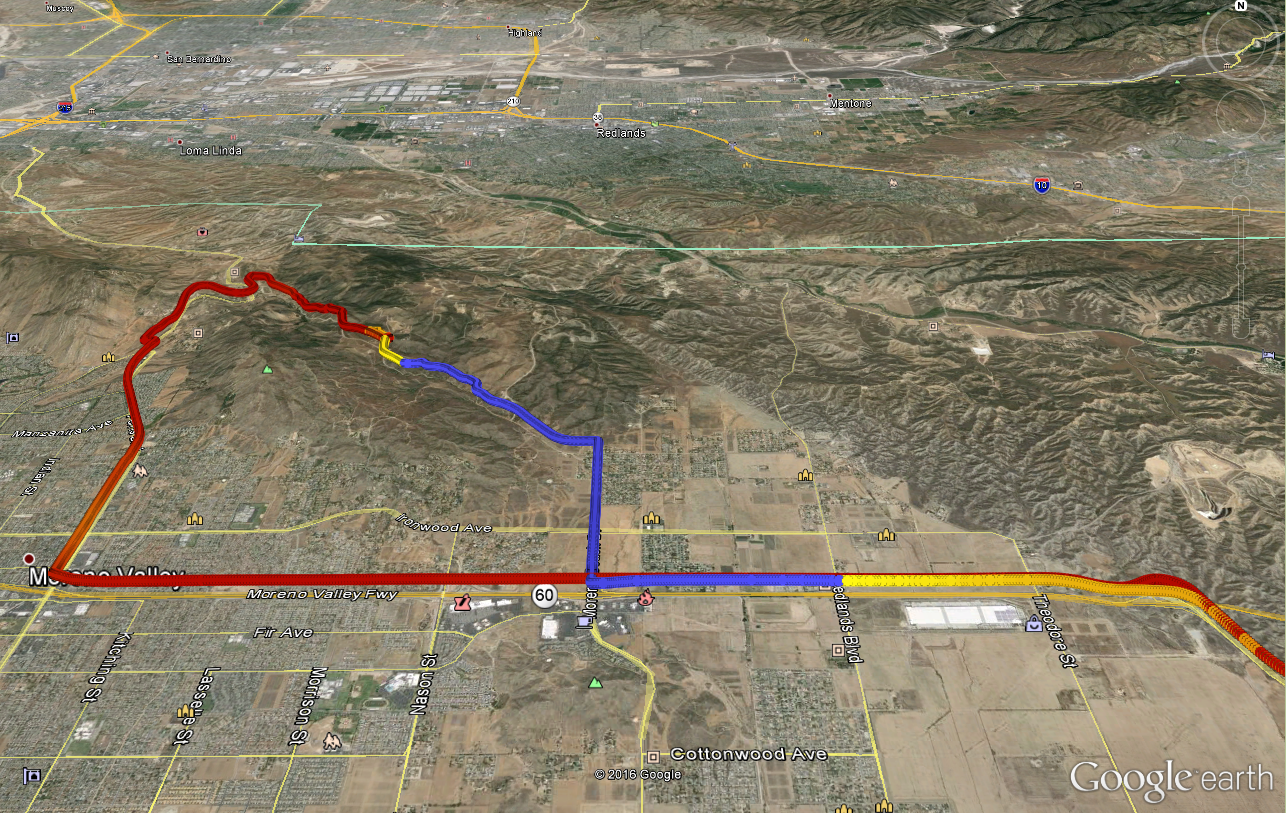 13
Low Load SCR Cooling Effect Resulting from Negative Grade
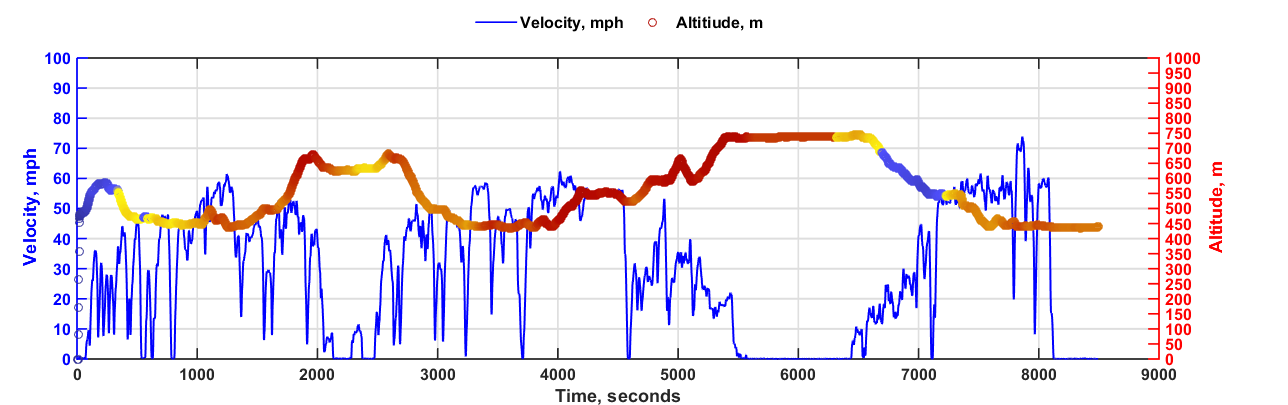 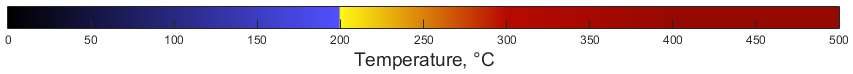 14
Summary
This project is collecting a rich set of vehicle activity and engine operation data from a variety of HDDV vocations.
Data can be used to:
Characterize HDDV activity patterns.
Develop vocation-specific driving cycles.
Understand implications on SCR effectiveness, real-world NOx emissions, and NOX inventories.
Develop SCR temperature models.
Etc.
Project is still ongoing.
Data collection period ending in spring 2016.
Project completion in summer 2016.
15
Additional Information
Acknowledgements
California Air Resources Board
U.S. Environmental Protection Agency
Participating fleets
infoWedge
HEM Data
Contributing staff at CE-CERT, UC Riverside

Contacts
George Scora (gscora@cert.ucr.edu)
Kanok Boriboonsomsin (kanok@cert.ucr.edu)
Kent Johnson (kjohnson@cert.ucr.edu)
Seungju Yoon (seungju.yoon@arb.ca.gov)
16
Extra
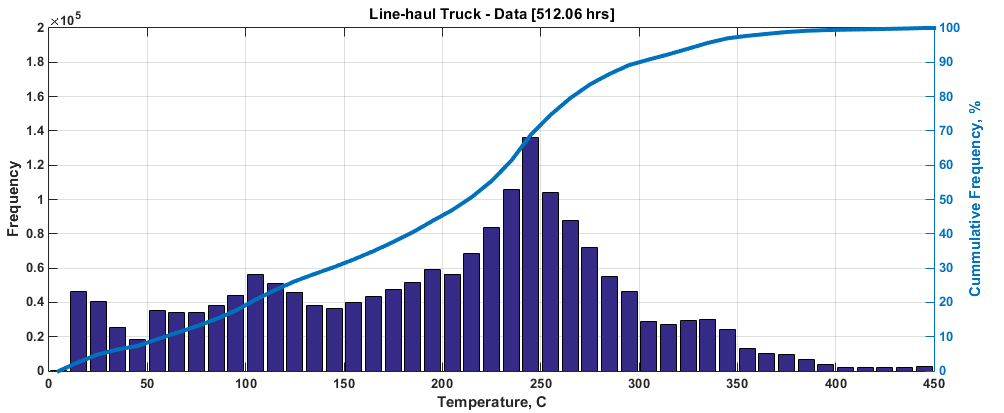 17
Extra
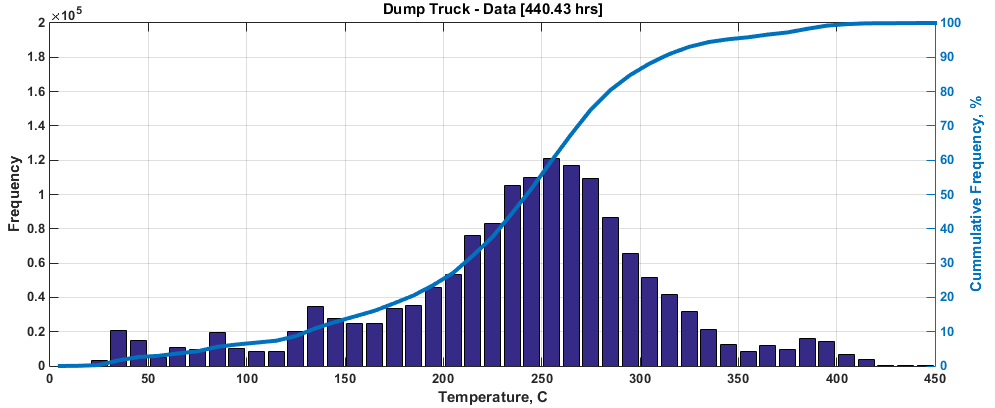 18
Extra
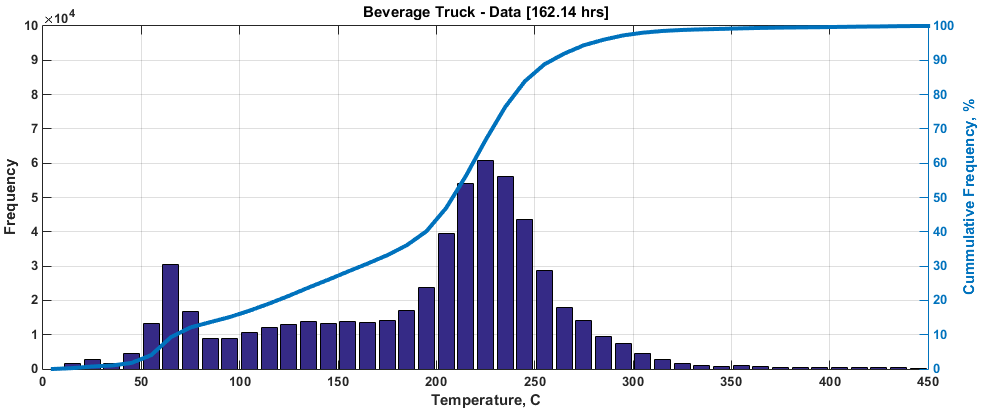 19
Extra
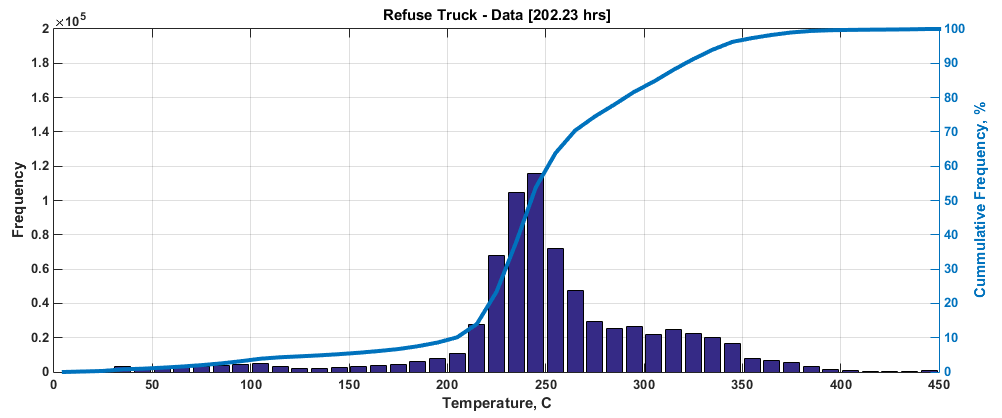 20